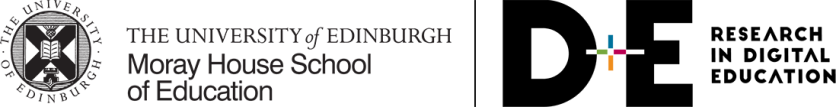 Using learning analytics to support formative assessment
Yi-Shan Tsai
University of Edinburgh
yi-shan.tsai@ed.ac.uk
@yi_shan_tsai
Online Learning Network 
9 November 2017
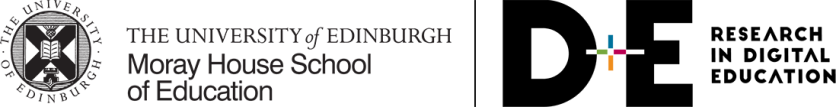 Learning analytics
Formative assessment
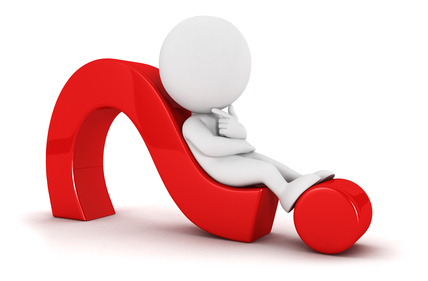 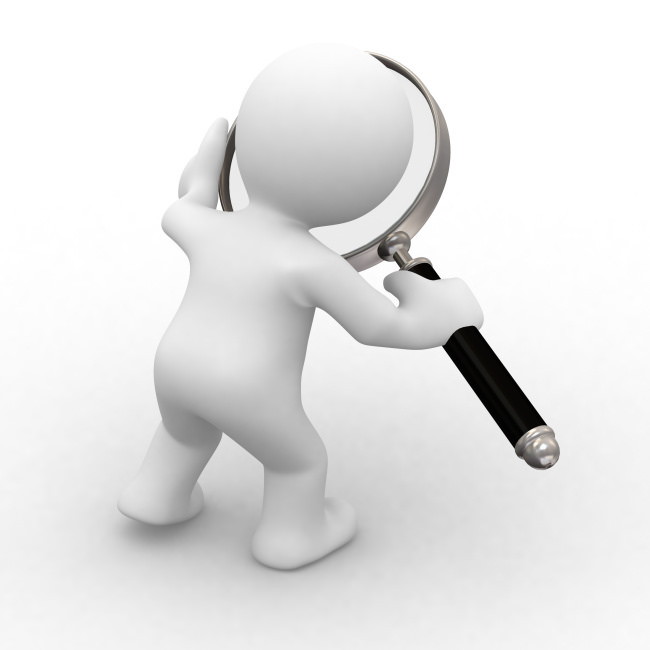 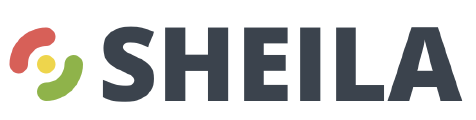 http://sheilaproject.eu/
[Speaker Notes: LA: what is learning analytics?
Formative assessment: examples of teacher facing tools (Loop and OnTask)
SHEILA: Student perspectives]
Are my students happy?
https://unbounce.com/conversion-rate-optimization/the-top-10-user-feedback-tools-for-improving-conversion/
[Speaker Notes: When teaching a big class especially, it gets difficult to know how each student is doing in the class. Learning analytics is meant to provide a solution for this.]
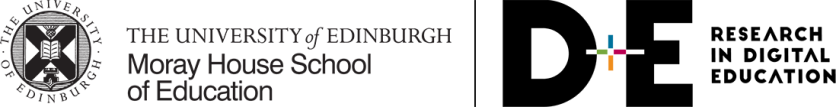 Learning analytics is…
“the measurement, collection, analysis and reporting of data about learners and their contexts, for purposes of understanding and optimising learning and the environments in which it occurs.” (Long et al., 2011)
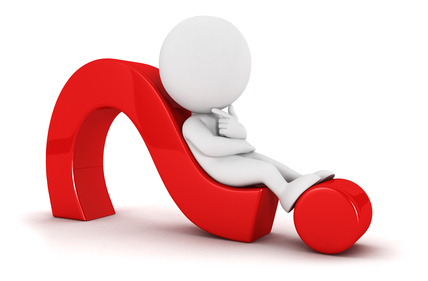 Long, P. D., Siemens, G., Conole, G., & Gašević, D. (Eds.). (2011). In Proceedings of the 1st International Conference on Learning Analytics and Knowledge (LAK’11). Banff, AB, Canada: ACM.
[Speaker Notes: LA is meant to give us data-based evidence for a better understanding of student engagement and performance.]
Learning analytics data flow
http://sheilaproject.eu/
[Speaker Notes: Data: academic data, background data, and engagement data 
Purposes: Inform the provision of educational services for students and encourage self-regulated learning.
If predictive modelling is used, the traffic lights may be applied to indicate the likelihood of failing a course (there’]
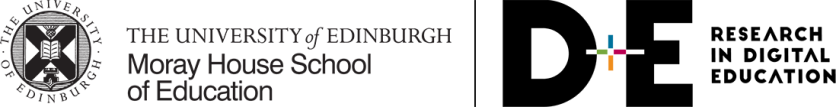 The emergence of learning analytics
The need to understand how students learn
The maturity of data technology
The rise of MOOC
Political concerns for educational institutions
Ferguson, Rebecca (2012). Learning analytics: drivers, developments and challenges. International Journal of Technology Enhanced Learning, 4(5/6) pp. 304–317.
[Speaker Notes: The maturity of data technology: the ability to collect massive amounts of data, process them, and generate useful information about individuals’ behavioural patterns – data gold mining (e.g., marketing strategies, educational data mining)
Political concerns for educational institutions: to measure, demonstrate and improve performance. 
Drop-out  economic pressure on universities]
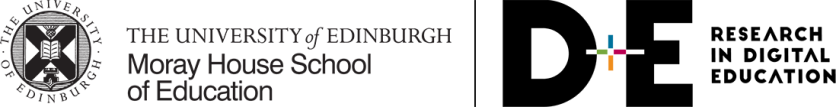 “[D]ata trails offer an opportunity to explore learning from new and multiple angles.” (Siemens, 2013)
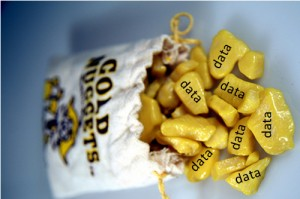 Siemens, G. (2013). Learning analytics: The emergence of a discipline. American Behavioral Scientist, 57(10), 1380-1400. Chicago
https://cdn.business2community.com/wp-content/uploads/2011/07/databasemining-300x199.jpg
How can we extract value from these big sets of learning-related data?
Educational Data Mining
How can we optimise opportunities for online learning?
Learning analytics
Ferguson, Rebecca (2012). Learning analytics: drivers, developments and challenges. International Journal of Technology Enhanced Learning, 4(5/6) pp. 304–317.
Using learning analytics for formative assessment
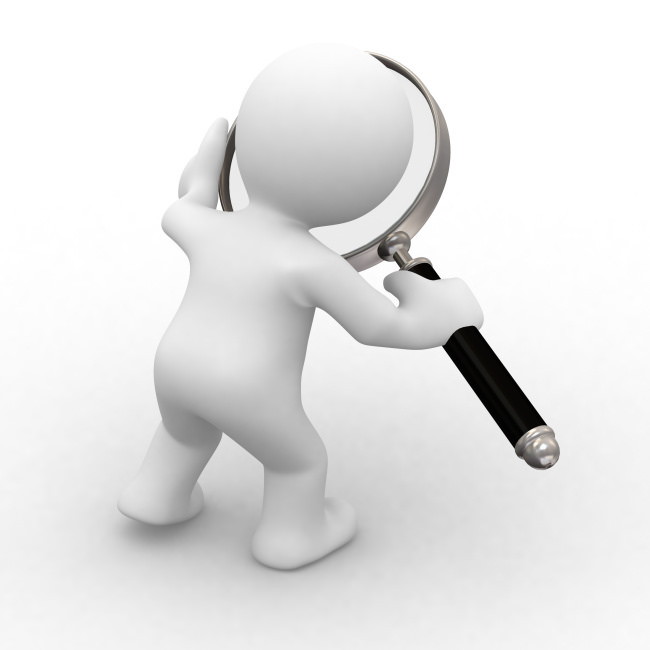 Are my students learning?
https://www.linkedin.com/pulse/d2i-diversity-inclusion-integration-step-2-peter-bryttne
[Speaker Notes: We want to know if students do access the coursework and materials that we have prepared for them. Have they accessed them? When? Any catch-up behaviour?
Assignment? Log-in?]
Loop
http://edin.ac/2m3vklH
[Speaker Notes: Example course: 
Introduction to Accounting
Student number: 500]
Loop
[Speaker Notes: Week 3]
Page views over three months
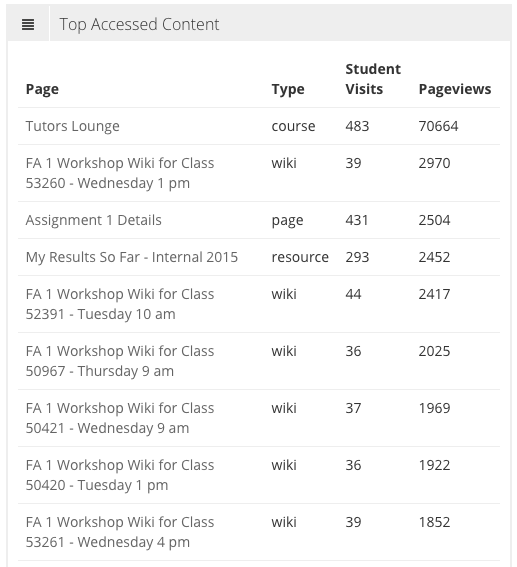 Preview & review
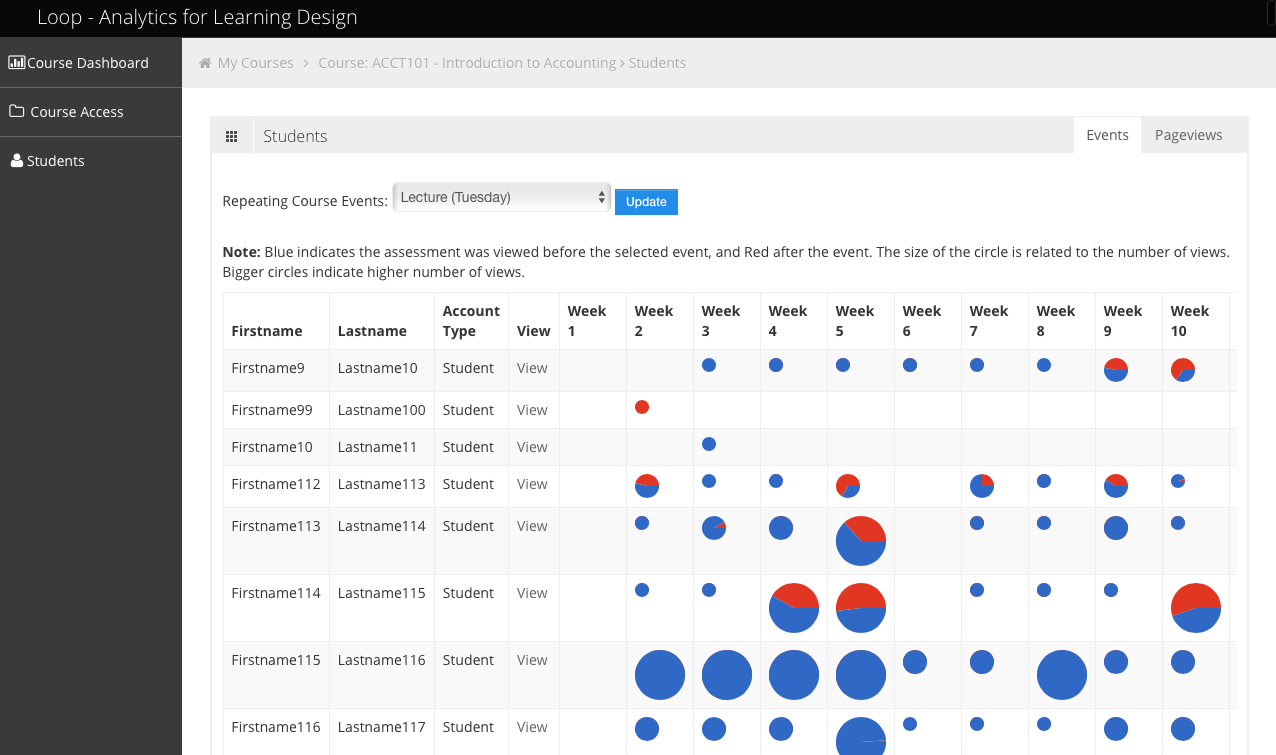 Page views – student no.121
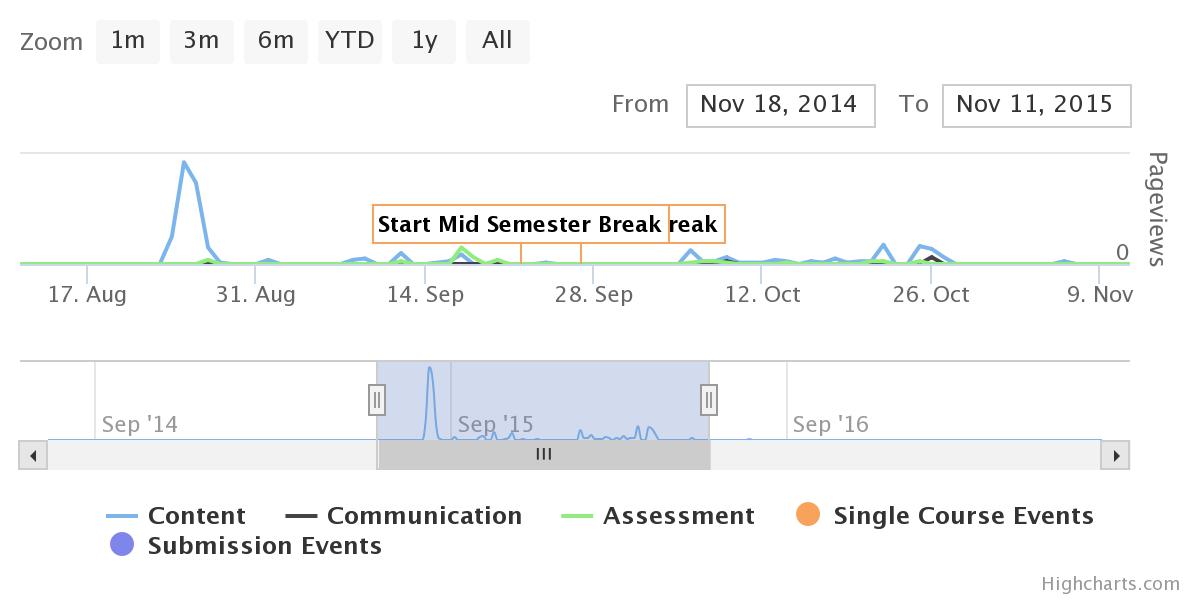 Forum & assessment – student no.121
[Speaker Notes: You may want to write an email to understand why the student did not engage with the required assignments and quizzes. But if data shows that there are 100 students who are not engaged with the coursework as they should, writing 100 e-mails can be difficult, let alone doing it regularly.]
Personalised feedback
On-Task
https://www.ontasklearning.org/
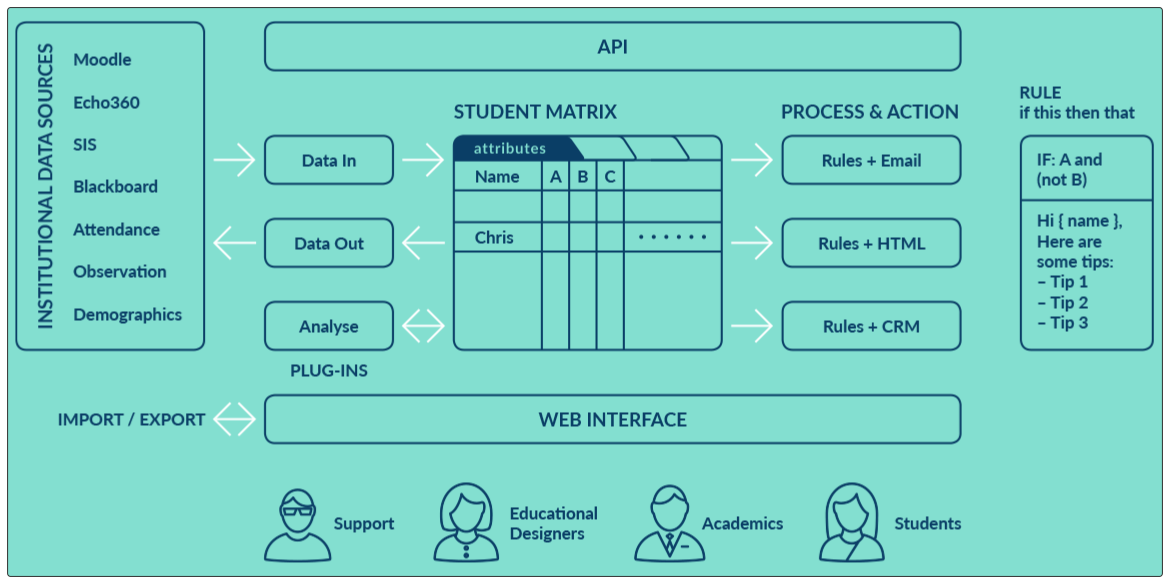 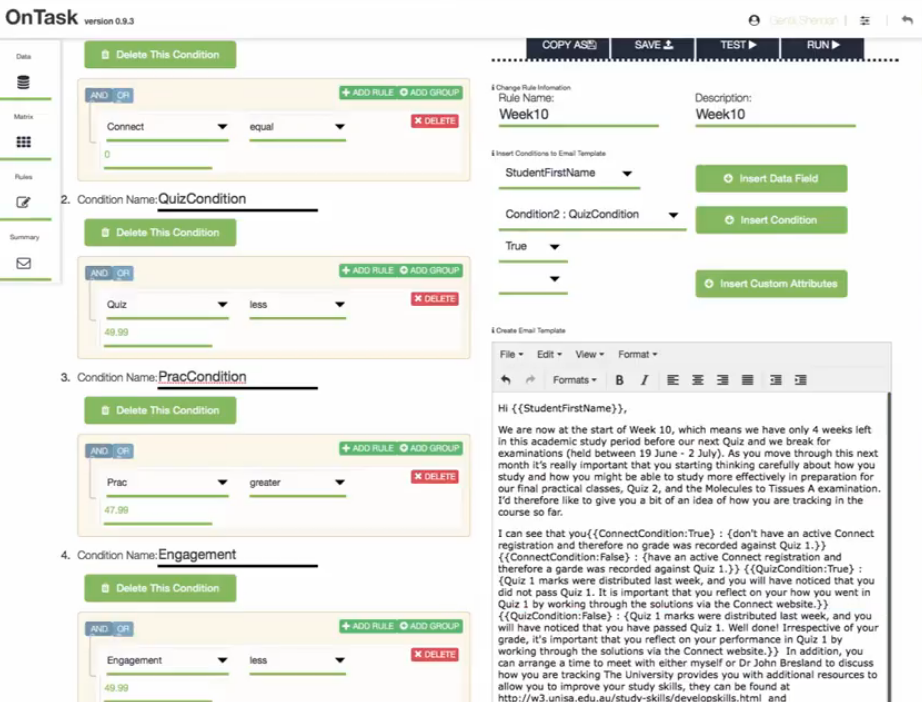 Data is not students
http://www.tate.org.uk/context-comment/blogs/treachery-images-rene-magritte
[Speaker Notes: René Magritte – This is not a pipe

Data is not students. It’s about students.]
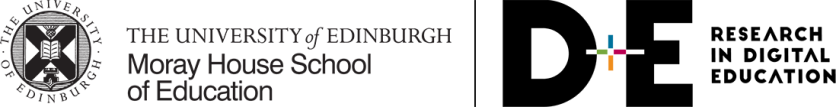 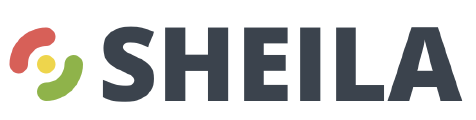 Supporting Higher Education to Integrate Learning Analytics
http://sheilaproject.eu/
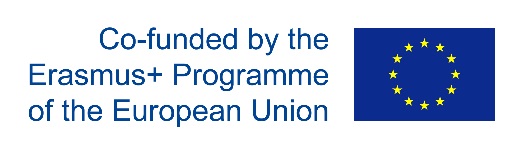 [Speaker Notes: Partner organisations:
The University of Edinburgh, UK
Universidad Carlos III de Madrid, Spain
Open University of the Netherlands, Netherlands
Tallinn University, Estonia
Erasmus Student Network aisbl (ESN), international
European Association for Quality Assurance in Higher Education, international
Brussels Educational Services, international]
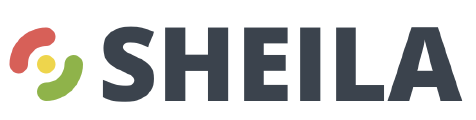 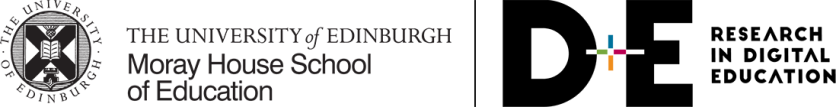 http://sheilaproject.eu/
Supporting Higher Education to Integrate Learning Analytics
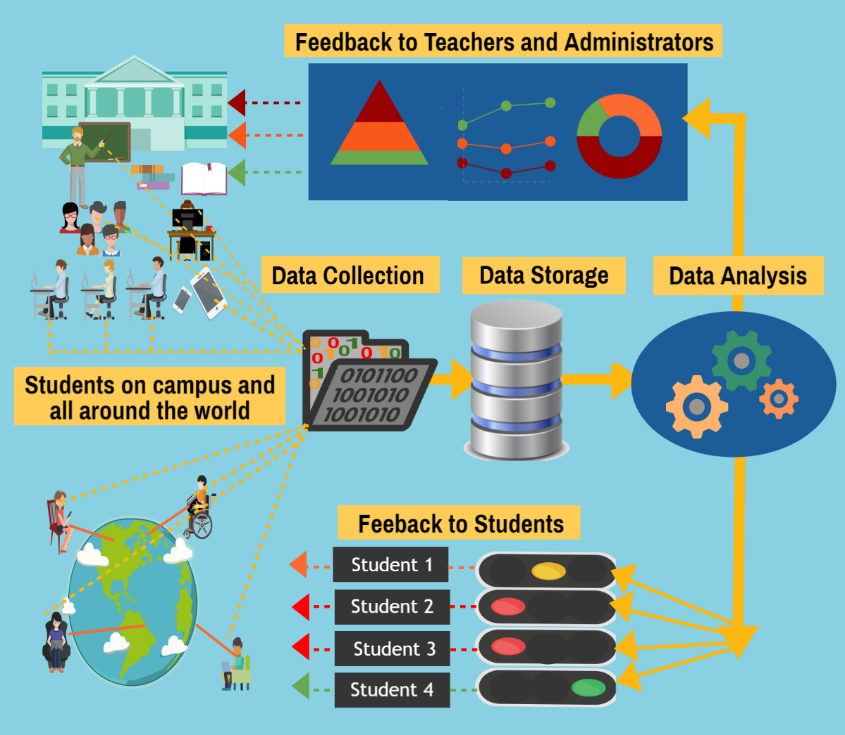 The state of the art
Direct engagement with key stakeholders
A comprehensive policy framework
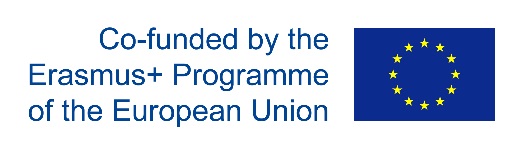 [Speaker Notes: SHEILA aims to support the adoption of LA in higher education. To do so, we have 3 clear objectives: 1. understanding the state of the art in Europe. 2. Direct engagement with key stakeholders; 3. policy development]
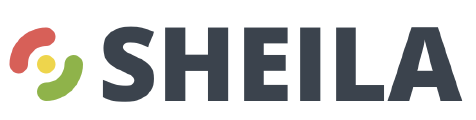 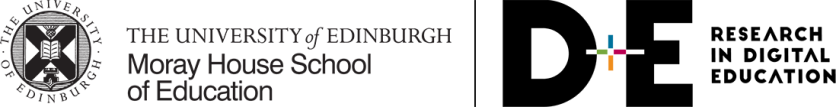 http://sheilaproject.eu/
Methodology
64 Interviews with 51 HEIs across 16 countries in Europe
An institutional survey completed by 46 HEIs across 22 countries in Europe.
Survey
Focus groups
4 HEIs
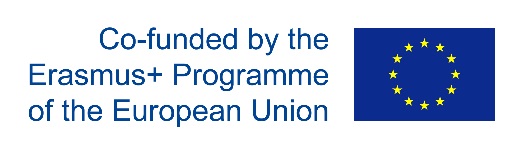 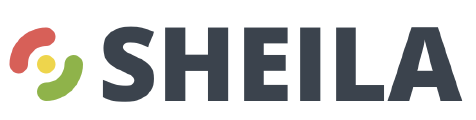 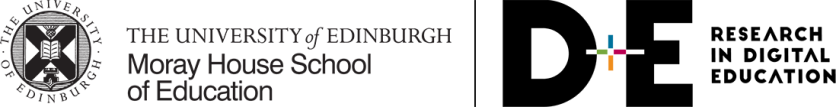 http://sheilaproject.eu/
Interests – senior managers
To improve student learning performance (16%)
To improve student satisfaction (13%)
To improve teaching excellence (13%)
To improve student retention (11%)
To explore what learning analytics can do for our institution/ staff/ students (10%)
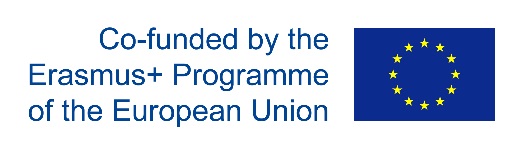 [Speaker Notes: The interviews identified three common aspects of internal drivers for the adoption of learning analytics:
Learner-driver: to encourage students taking responsibility for their own studies by providing data-based information or guidance. 
Teaching-driver: to identify learning problems, improve teaching delivery, and allow timely, evidence-based support. 
Institution-driver: to inform strategic plans, manage resources, and improve institutional performances, such as retention rate and student satisfaction. 

An equivalent question (multiple choices) in the survey provided 11 options for motivations specific to learning and teaching. The results identified five top drivers.]
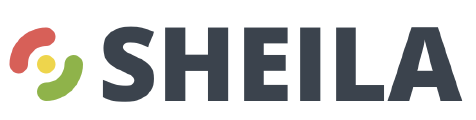 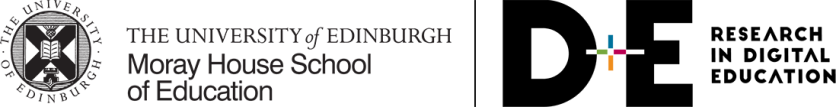 http://sheilaproject.eu/
Interests – teaching staff
An overview of student attendance, submission of assignments, access to coursework and resources, and performance.
Inform course design.
Manage a big class.
Know ‘why’ students struggle.
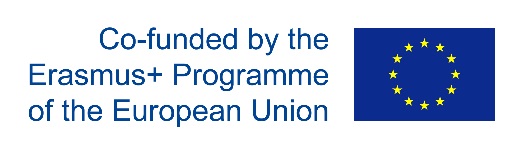 [Speaker Notes: Student engagement data: when, how long, etc.
Inform course design: reflect on places where students fail.
Know ‘why’ students struggle: it’s not good enough to just know that students fail certain questions.]
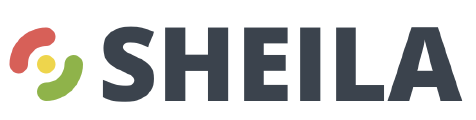 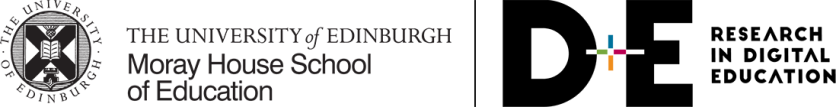 http://sheilaproject.eu/
Student expectations
Personalised approach
Inform teaching support and curriculum design.
Support a widening access policy.
Support students at all achievement levels to improve learning.  
Assist with transitions from pre-tertiary education to higher education, and from higher education to employment.
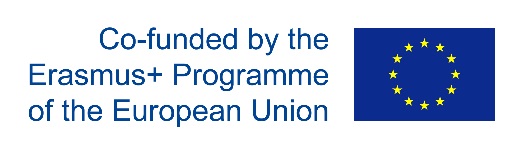 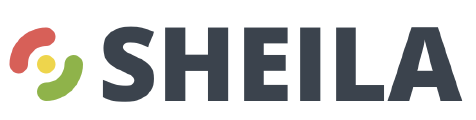 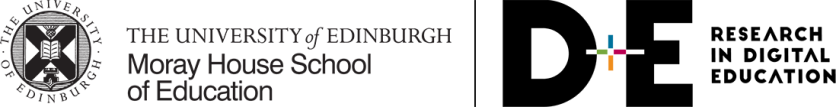 http://sheilaproject.eu/
SHEILA policy framework
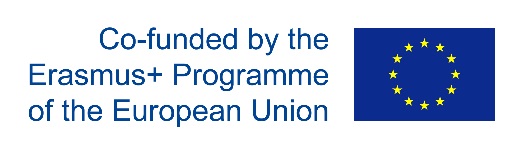 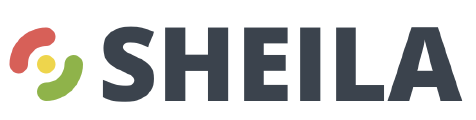 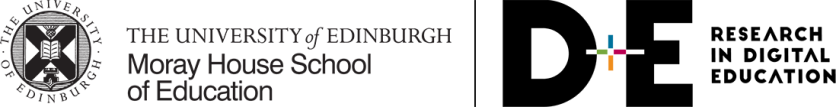 http://sheilaproject.eu/
Thank you!
Training event:
Learning analytics: what has data ever done for me? (http://edin.ac/2m59yxZ)
Time: 10th Nov 2017 (2-4pm)
Place: 1.21 Paterson’s Land (Moray House)
* Bring your own device!
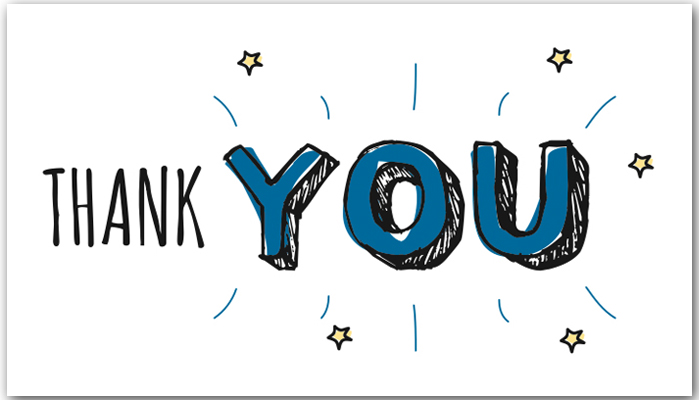 Yi-Shan Tsai
yi-shan.tsai@ed.ac.uk
@yi_shan_tsai
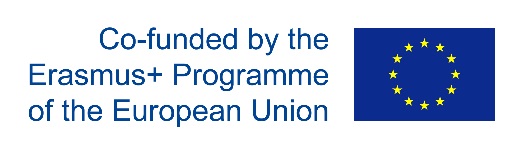